Сравнение множеств
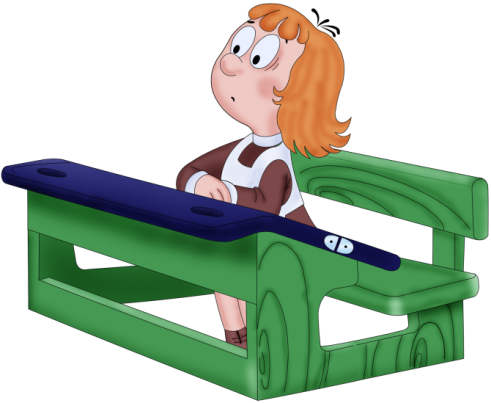 Предмет: «Информатика» 
Тема: «Сравнение множеств»
Учебник: Горячев А.В. 
«Информатика в играх и задачах»
Класс: 3А
Автор: Кузьмина Д.С.
Назови лишний предмет
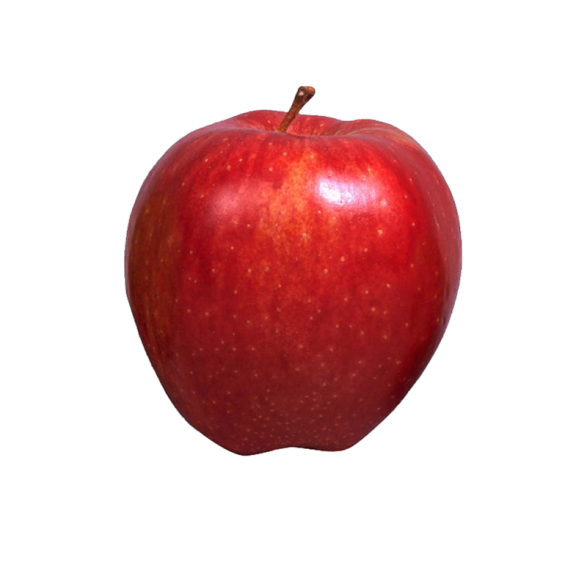 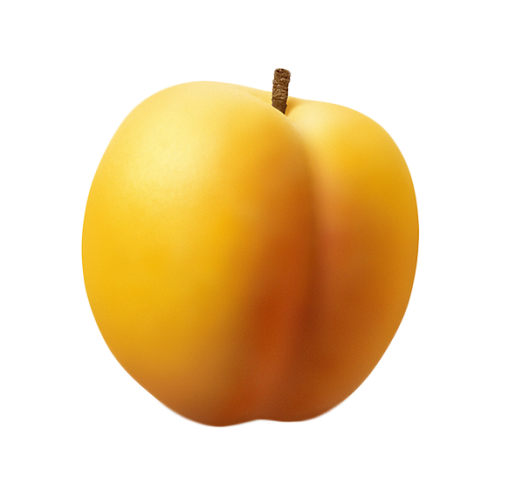 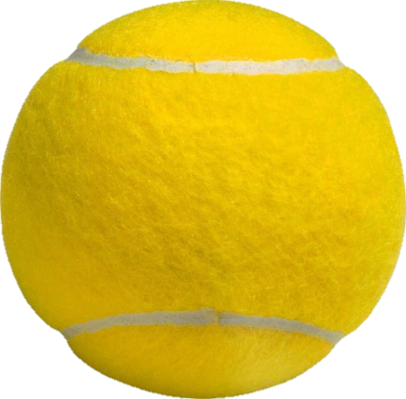 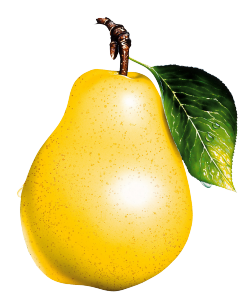 Назови лишний предмет
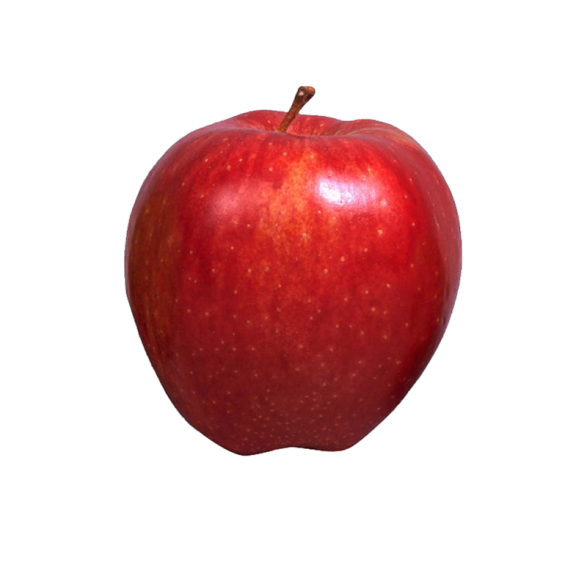 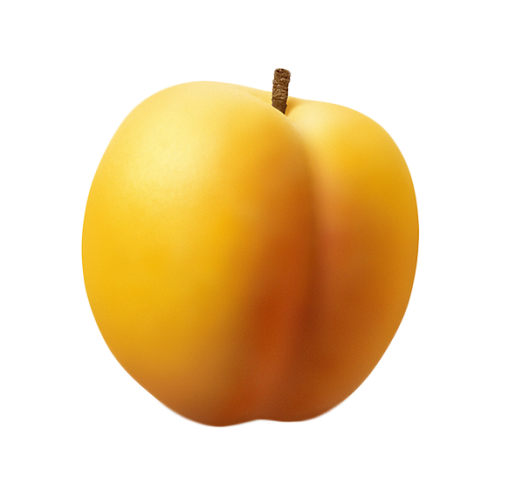 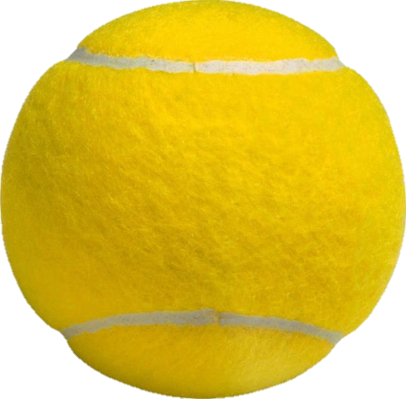 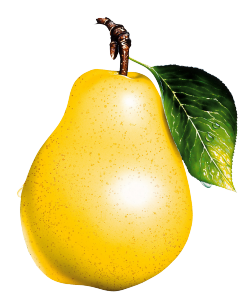 Назови лишний предмет
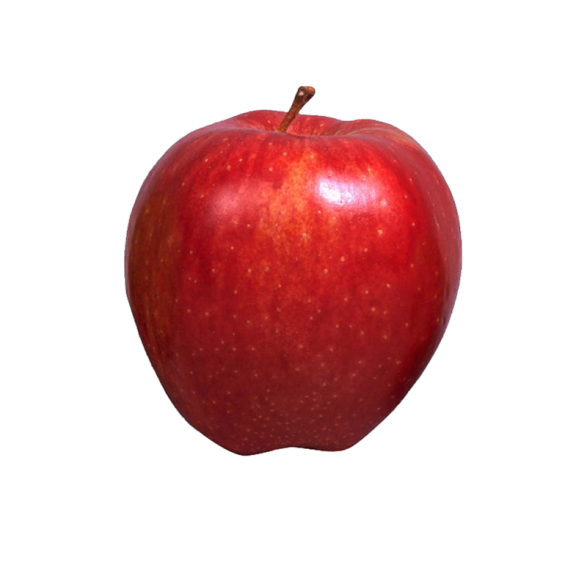 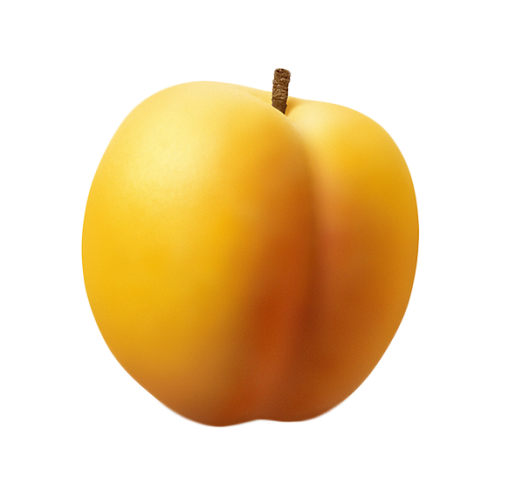 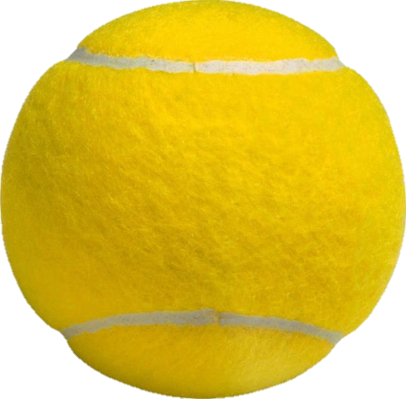 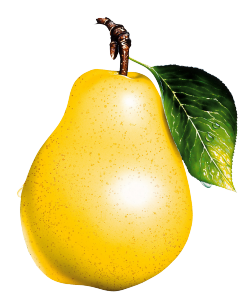 Какие множества здесь изображены?
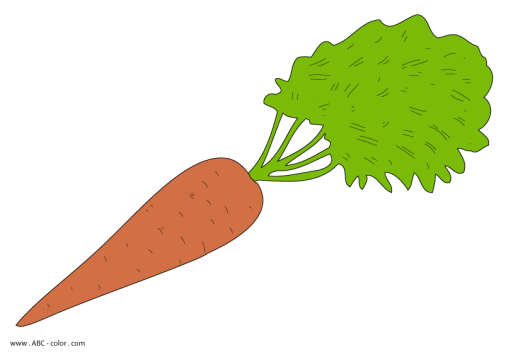 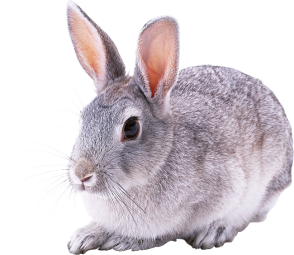 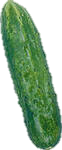 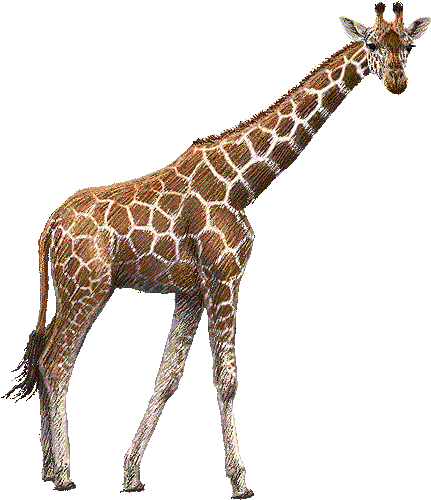 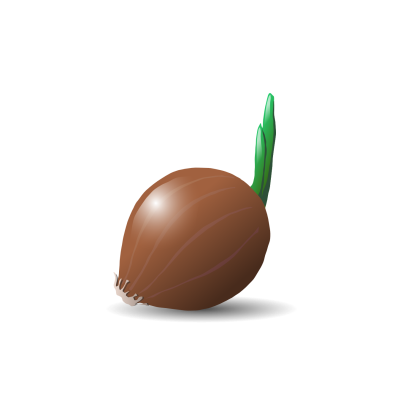 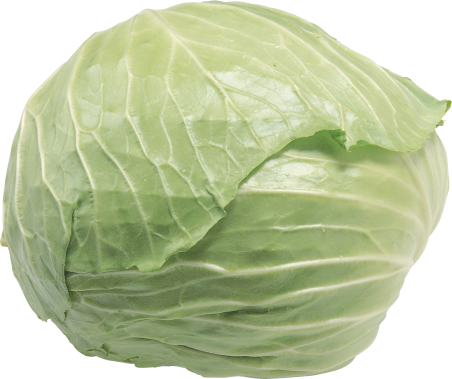 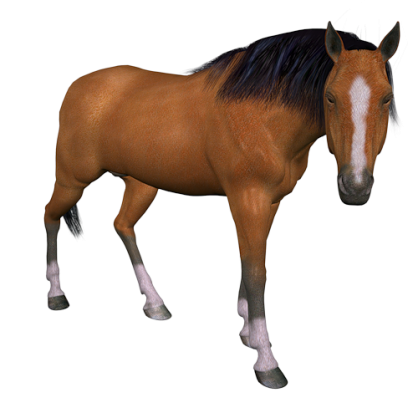 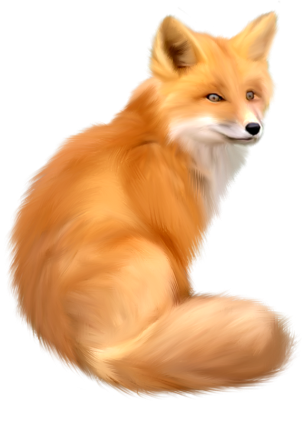 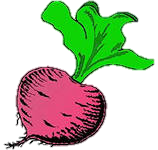 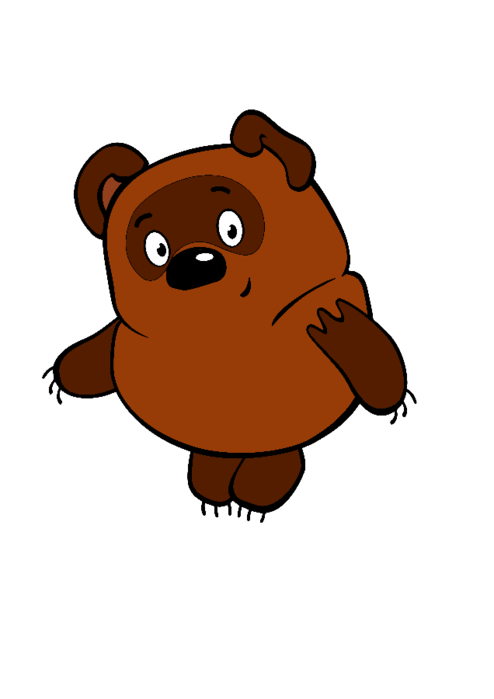 ПРИВЕТ!!!
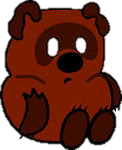 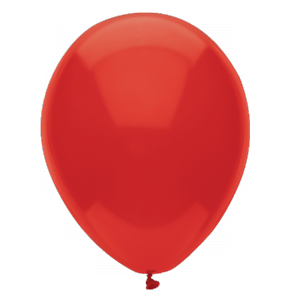 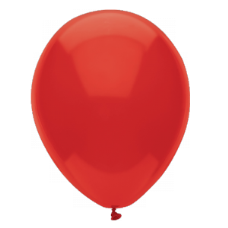 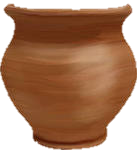 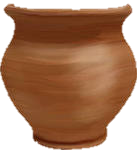 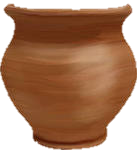 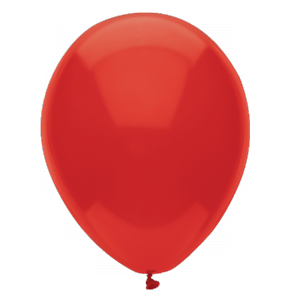 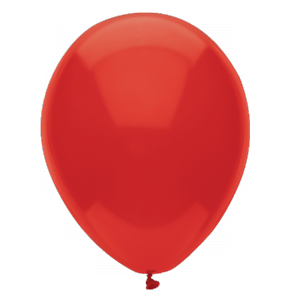 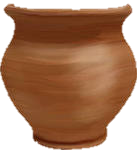 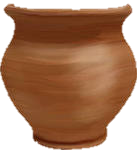 <
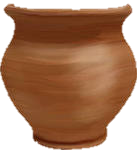 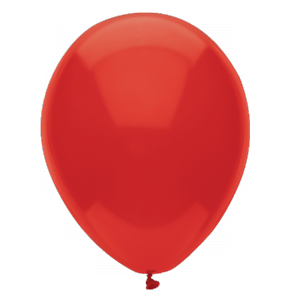 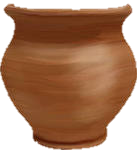 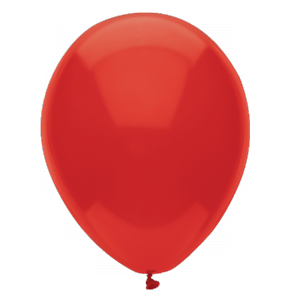 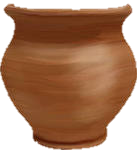 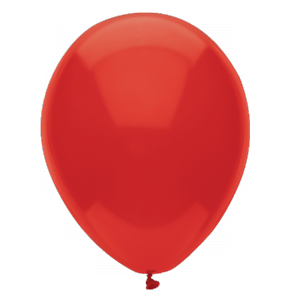 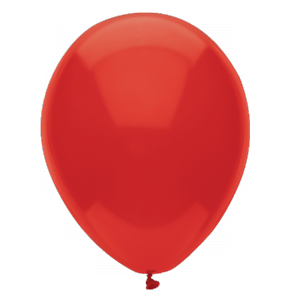 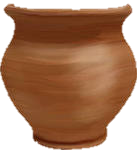 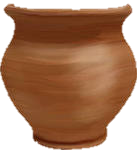